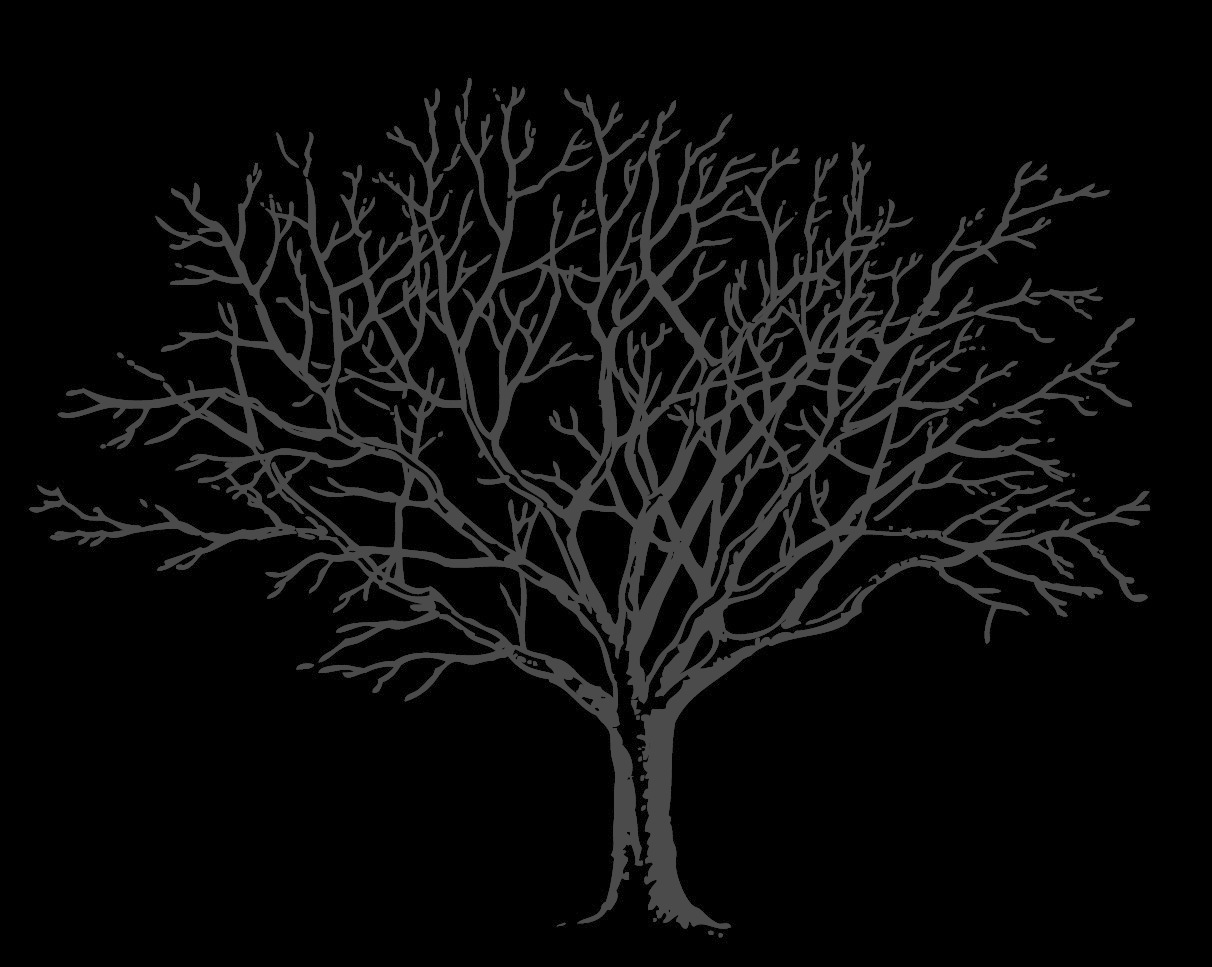 Trees
Isaac Sheff
Nodes
Node
A
parent
Building blocks of trees
“Parent” node may have “Child” nodes
Can be both parent and child
Can’t be its own ancestor
Can’t have two parents
NOT OK
Node
C
child
NOT OK
Node
B
Node
D
Roots, Leaves, Depth, and Subtrees
root
node
Root node: ancestor of all others
Leaf node: has no children
Depth: most links from root to any leaf
Subtree: subset of nodes including all children of included nodes
 Graph Theory: A tree is a directed acyclic graph with exactly one root node such that there is exactly one path from the root to all other nodes.
leaf
node
Subtree
leaf
node
leaf
node
leaf
node
Subtree
Nodes Can Hold Data
Typically one datum per node
These nodes each have a char
A Linked List is a lot like a data holding tree where each node has 1 child.
‘H’
‘O’
‘L’
‘D’
‘D’
‘A’
‘A’
‘T’
Binary Trees
≤ 2 children per node
These show up all over the place.
NOT OK
Binary Search Trees
Each node holds a datum.
Data must be orderable.
Each node has at most 2 children:
Left: subtree with lesser data
Right: subtree with greater data
‘F’
‘G’
‘B’
‘I’
‘A’
‘D’
‘E’
‘C’
‘H’
Searching Binary Search Trees
Determine if a tree holds a datum
Get something elsestored with a datum
Find data in range
Starting at root,Node’s datum:
Too high? Move left
Too low? Move right
Just right? Done!
At most Depth (which can be as low as Log(# nodes)) steps!
Search for ‘E’
‘F’
Start
Too high
‘G’
‘B’
Too Low
‘I’
‘A’
‘D’
Too Low
‘E’
‘C’
‘H’
Found it!
Searching Binary Search Trees
public class TreeNode {
  private TreeNode left;
  private TreeNode right;
  private Comparable datum;

  public Comparable searchFor(Comparable obj) {
    int comparison = obj.compareTo(datum);
    if (comparison == 0) {
      return datum;
    } else if (comparison < 0) {
      if (left == null) return null;
      return left.searchFor(obj);
    }
    if (right == null) return null;
    return right.searchFor(obj);
  }
}
Assembling Binary Search Trees
Start with a root node
Add each datum,starting at root,new datum:
> this node’s?
Move right
< this node’s?
Move left
This node doesn’t exist yet?
Make one
Done!
Add: F, B, G, D, C, I, A, E, H
‘F’
‘B’
‘G’
‘I’
‘A’
‘D’
‘E’
‘C’
‘H’
Assembling Binary Search Trees
public class TreeNode {
  private TreeNode left, right;
  private Comparable datum;
  public TreeNode(Comparable d) { datum = d; }

  public void add(Comparable item) {
    if (item.compareTo(datum) > 0) {
      if (right == null) 
        right = new TreeNode(item); 
      else right.add(item); 
    } else {
      if (left  == null) 
        left  = new TreeNode(item); 
      else left.add(item);
    }
  }
}
Balance
At best: depth ≈ Log2(# nodes)
Faster search
Faster insertion
Balanced: minimally deep
Balanced Tree
There is no way to put9 nodes in depth < 3
‘F’
‘G’
‘B’
‘I’
‘A’
‘D’
‘E’
‘C’
‘H’
An Unbalanced Tree
‘A’
Same elements as our balanced tree
Added in a different order
‘B’
‘F’
‘G’
‘D’
‘I’
‘E’
‘C’
‘H’
Traversal
Preorder: datum (traverse other nodes)
H (O (D)) (L (D (A) (T) (A)))
Can be written H O D L D A T A
Postorder:(traverse other nodes) datum
((D) O) (((A) (T) (A) D) L)H
Can be written D O A T A D L H
Inorder (Binary Trees Only):(traverse left) datum (traverse right)
‘H’
‘O’
‘L’
‘D’
‘D’
‘A’
‘A’
‘T’
InOrder Traversal
(traverse left) datum (traverse right)
((A) B ((C)D (E))) F (G ((H) I))
Get the elements of a BST in order
‘F’
‘G’
‘B’
‘I’
‘A’
‘D’
‘E’
‘C’
‘H’
Tree Traversal: “Flags”
postorder
inorder
preorder
A
A
A
B
C
B
C
B
C
D
E
F
G
D
E
F
G
D
E
F
G
A B D E C F G
D B E A F C G
D E B F G C A
The order in which the nodes are visited during a tree traversal can be easily determined by imagining there is a “flag” attached to each node
To traverse the tree, collect the flags:
Thanks to David Matuszek
Traversal
public class TreeNode {
  private TreeNode left, right;
  private Comparable datum;
  public TreeNode(Comparable d) { datum = d; }

 public List<Comparable> preorder() {
    ArrayList<Comparable> list = 
      new ArrayList<Comparable>();
    list.add(datum);
    if (left != null) 
      list.addAll(left.preorder());
    if (right != null) 
      list.addAll(right.preorder());
    return list;
  }
}
[Speaker Notes: Note that we can easily change this to preorder or postorder by movign the list.add(datum) line 2 lines lower, or 4 lines lower.]
Syntax Trees and Reverse Polish Notation
Syntax tree: 
Parent node is operator
Children are operands
This tree:
Inorder: (36÷(3×4))+(neg 5)
Preorder: + (÷ 36 (× 34)) (neg 5)(LISP looks kind of like this)
Postorder: (36 (3 4 ×) ÷) (5 neg) +
+
÷
neg
×
36
5
3
4
Reverse Polish Notation (RPN): postorder, no ()
If each operator has a known number of operands (1 for neg, 2 for +), no () required!
[Speaker Notes: RPN is used by some calculators because of the ease with which it can be translated to stack machine instructions, but we don’t need to get into that.]